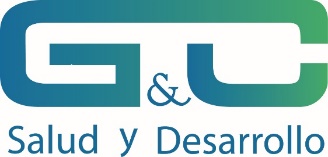 PROCEDIMIENTO PARA LIMPIEZA  Y DESINFECCIÓN DE UNIDADES MÓVILES Y RESTAURANTES CONTRA COVID 19
OBJETIVOS
Prevenir el riesgo de contagio por COVID-19 en las instalaciones de las unidades móviles y restaurantes.

Establecer los criterios técnicos y procedimientos de limpieza y desinfección para unidades móviles y restaurantes contra COVID 19.
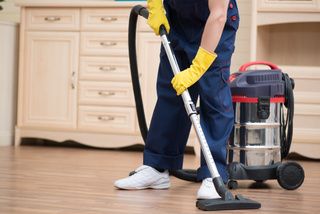 LIMPIEZA Y DESINFECCIÓN
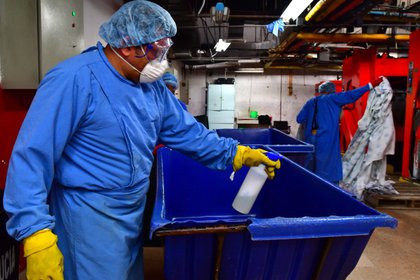 ¿Qué es la limpieza y desinfección
Requisitos de la empresa proveedora para DAN (desinfección de alto nivel)
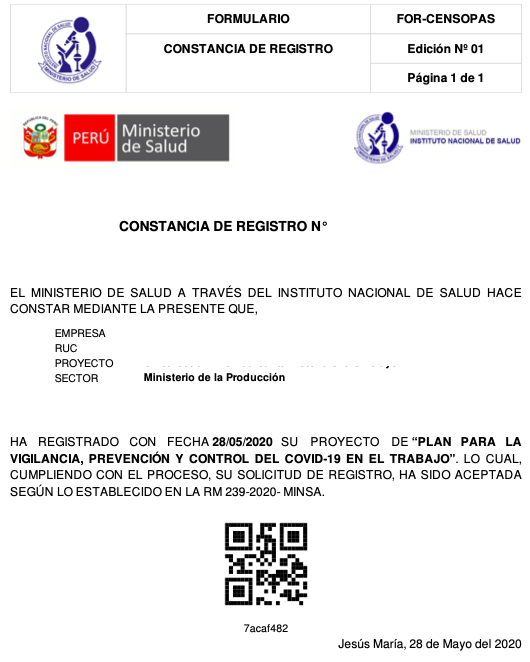 EQUIPOS DE PROTECCIÓN SEGÚN TIPO DE PROCEDIMIENTO
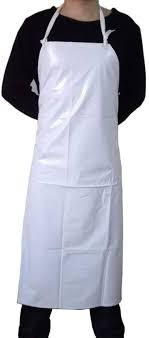 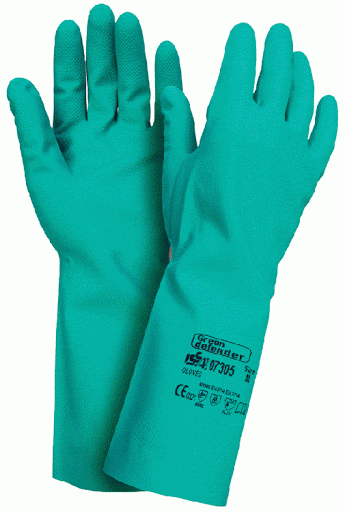 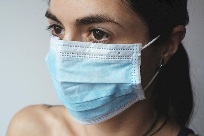 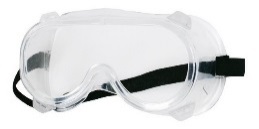 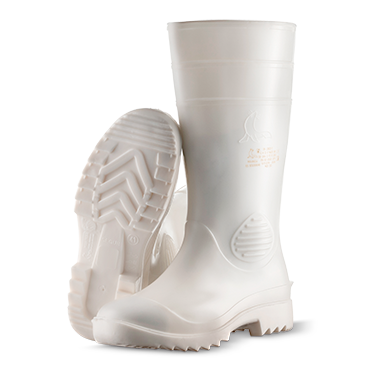 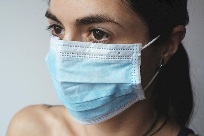 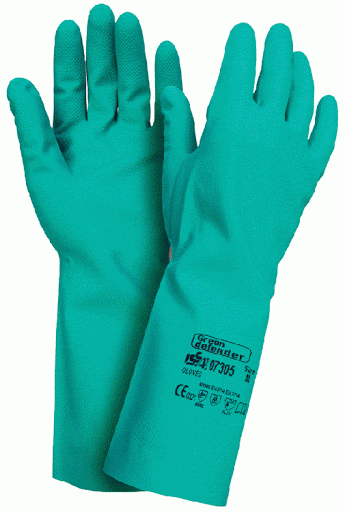 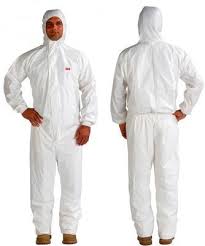 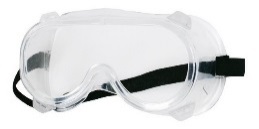 PROCEDIMIENTOS PROTOCOLIZADOS
CONTROL SANITARIO DEL PERSONAL
Control sanitario del personal
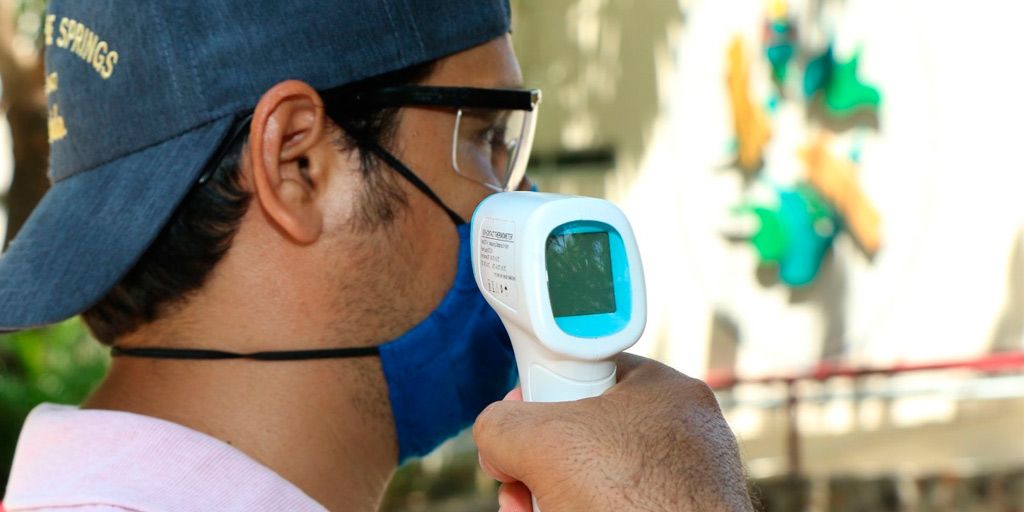 El personal que realice actividades de desinfección deberá pasar el control diario de temperatura y monitoreo de signos y síntomas de COVID 19 (Tos, fiebre y disnea -falta de aire-, etc.) al iniciar y terminar la jornada de trabajo.
Los trabajadores que registren una temperatura mayor a 37.5°C o que presenten signos y síntomas de COVID 19 deben suspender temporalmente sus funciones y ser aislados en su domicilio, habitación o centros de aislamiento temporal establecidos por las autoridades locales. Se notificará a las autoridades correspondientes para las acciones establecidas.
LIMPIEZA Y DESINFECCIÓN DE VEHÍCULOS PARA RECOJO Y ENTREGAS
¿CUÁNDO?
QUÉ limpiar y DESINFECTAR
En carros: Manijas de puertas, pasamanos, apoyabrazos, cinturones de seguridad, pisos, vidrios, dispositivos para accionar puertas y ventanas.
En motos o bicicletas: timón, parrilla
Al iniciar la jornada diaria.
Después de la entrega de un pedido.
CON QUÉ
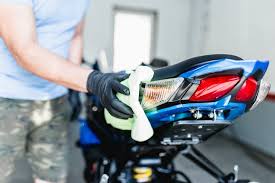 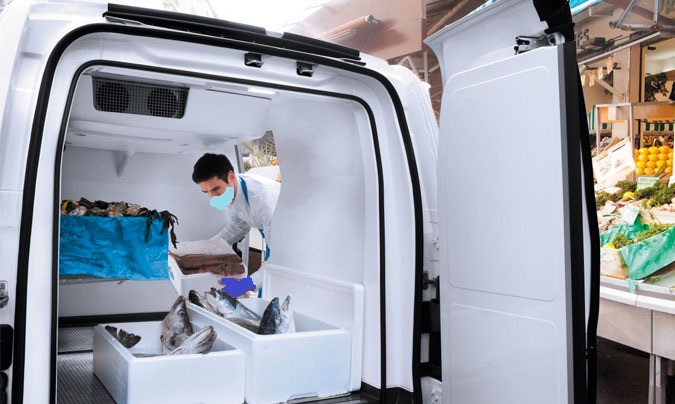 Limpieza: Utilizar escobillas, paños, agua, detergente.
Desinfección: insumos de uso seguro y eficaz (lejía, amonio cuaternario, etc.)
LIMPIEZA Y DESINFECCIÓN DE RESTAURANTES
RESPONSABILIDADES
Disponer y verificar que el personal responsable de la limpieza y desinfección de los ambientes y habitaciones se encuentre capacitados.
Que el personal cuente con los equipos de protección personal necesario para realizar dicha labor (mascarilla descartable, guantes de goma, zapatos de goma, ropa de trabajo o mameluco, lentes, protector de cabello.
Habilitar espacios exclusivos que permitan al trabajador almacenar la ropa de casa separada de la indumentaria de trabajo.
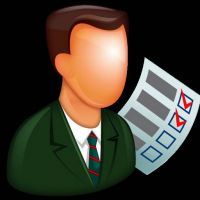 ¿QUÉ limpiar y DESINFECTAR?
¿CÓMO?
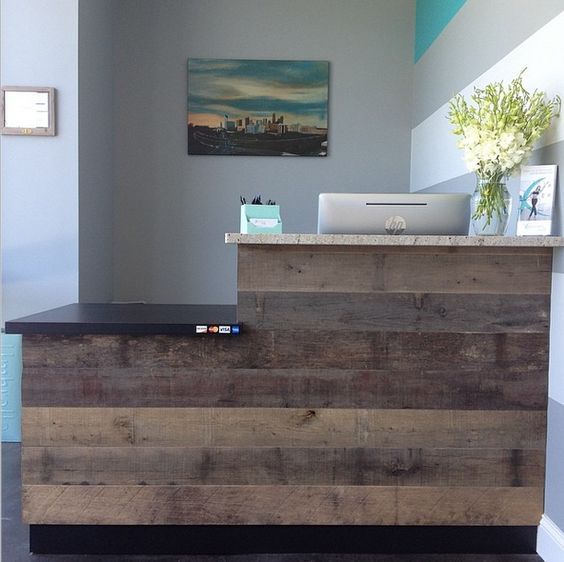 Desinfectar todas las paredes y pisos de estas áreas, previamente limpiadas para retirar la suciedad y residuos, así como evitar el riesgo de contagio del COVID-19.
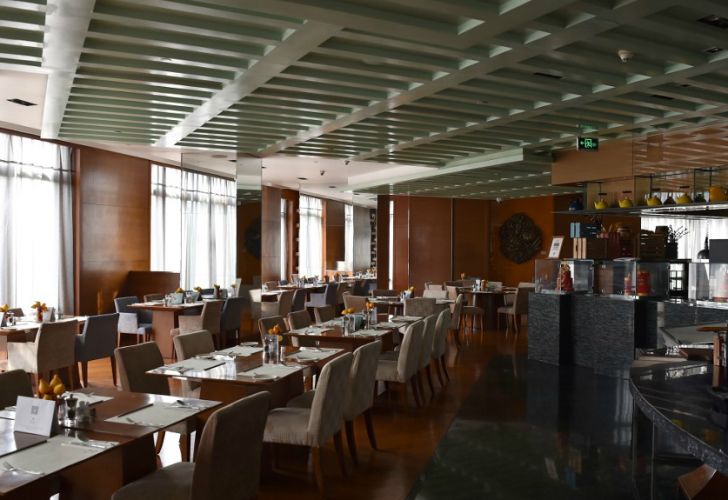 ÁREAS COMUNES
¿QUÉ LIMPIAR Y DESINFECTAR?
¿CÓMO?
Realizar la limpieza eliminando residuos adheridos a las paredes, mesas y cocinas con la ayuda de una escobilla.
Frotar pisos con la escoba retirando los residuos de todas las zonas.
Utilizar desengrasante diluido, verter en el piso y dejar actuar durante 10 minutos.
Enjuagar y echar la solución de detergente.
Eliminar el agua por la canaleta o secar con secador de algodón.
Trasladar en bolsas de colores los residuos a sus zonas correspondientes.
Enjuagar las paredes con abundante agua y agregar la solución de hipoclorito de sodio según la concentración recomendada, y dejar secar.
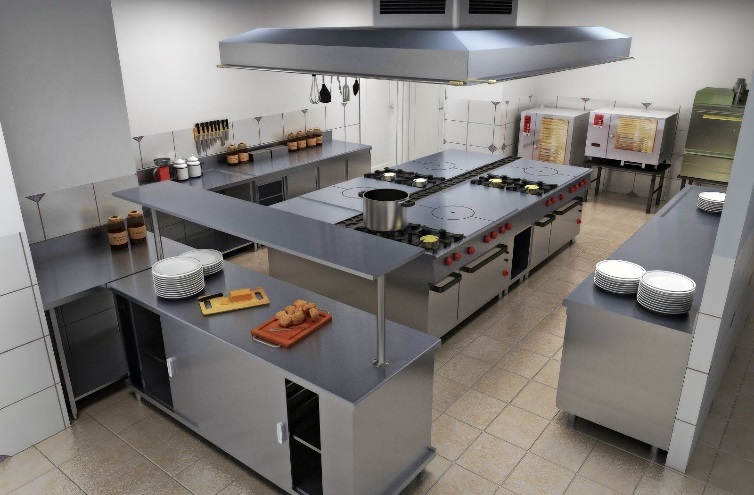 COCINA
Mantener el distanciamiento  físico.
¿QUÉ LIMPIAR Y DESINFECTAR?
¿CÓMO?
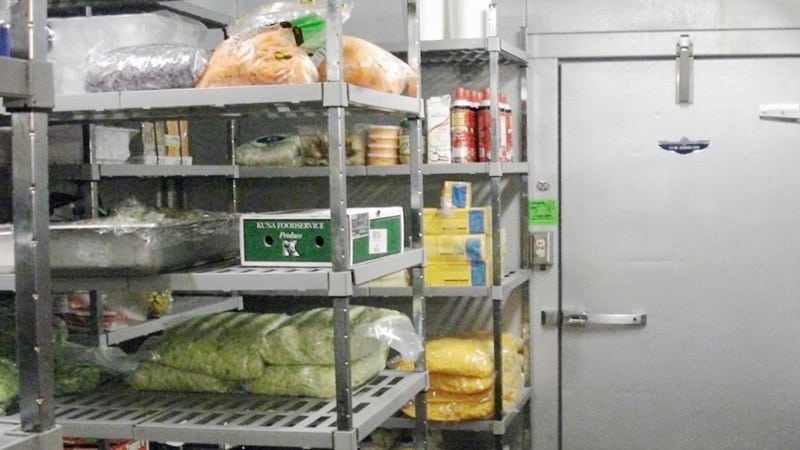 Realizar la limpieza y desinfección, utilizando el mismo método que en la cocina.
Trasladar los residuos para su eliminación, utilizando bolsas según colores.
ALMACEN
Desinfectar las mesas de trabajo, contenedores de reparto (cajas isotérmicas, mochilas, entre otros) con soluciones desinfectantes después de cada despacho o entrega y antes de colocar los pedidos.
Al término del horario de trabajo se realizará la limpieza profunda del área con solución desinfectante por aspersión, más limpieza de pisos y superficies.
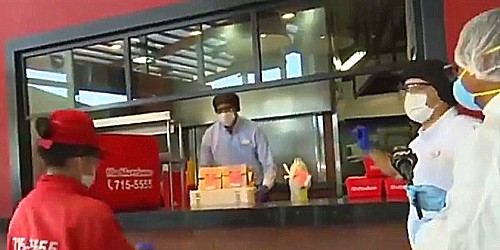 ÁREA DE DESPACHO DE ALIMENTOS
¿QUÉ LIMPIAR Y DESINFECTAR?
¿CÓMO?
Los servicios higiénicos y los vestuarios deben ser limpiados y desinfectados diariamente y de acuerdo a la necesidad. 
La disposición de los residuos sólidos generales se realiza de acuerdo con lo establecido en el Decreto Legislativo N° 1278, “Ley de Gestión Integral de Residuos Sólidos”.
Colocar un instructivo de lavado de manos en los lavaderos de los servicios higiénicos.
Contar con jabón en los lavaderos de los servicios higiénicos.
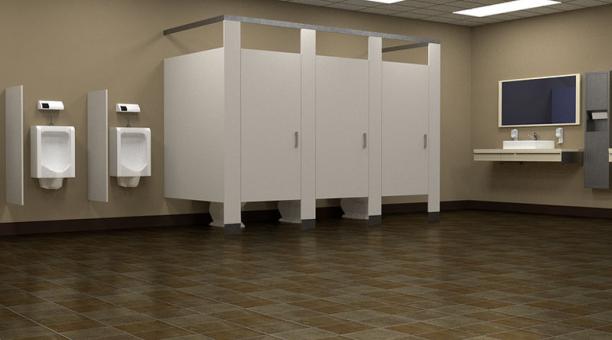 SERVICIOS HIGIENICOS
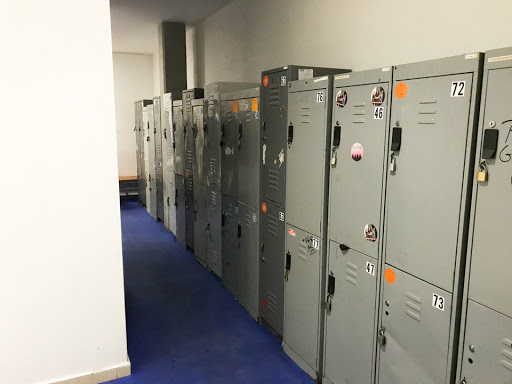 VESTUARIOS
Otras recomendaciones
Debe contar con:
Un tacho con tapa y bolsa negra para la adecuada eliminación de residuos sólidos comunes.
Un tacho con bolsa de color rojo para el desecho de residuos peligrosos (pañuelos desechables, servilletas, mascarillas, guantes, gorro y cualquier otro elemento contaminante). 
Los recipientes deben ser con pedal o con tapa de vaivén.
Durante la limpieza y desinfección mantener ventilada y señalizada el área.
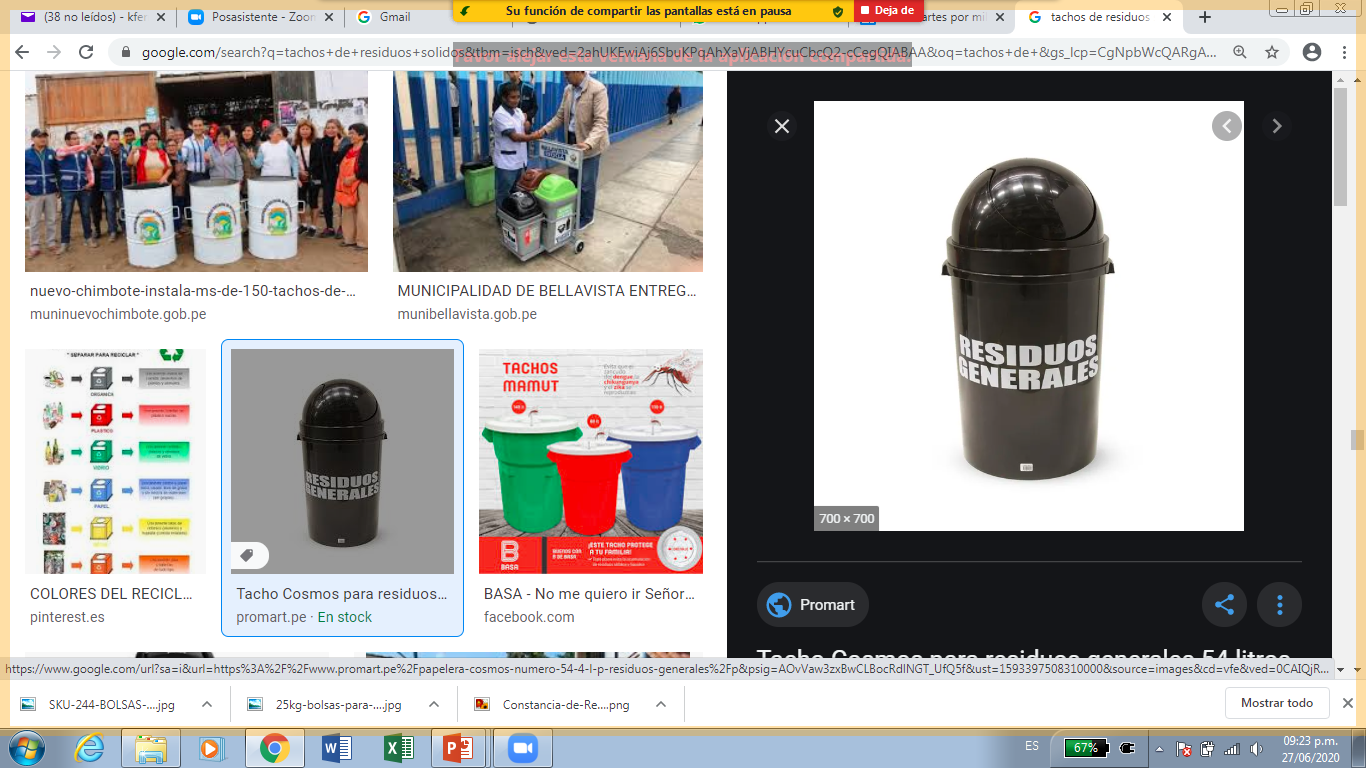 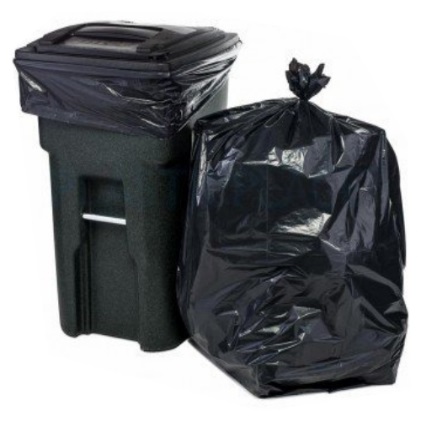 RESIDUOS COMUNES
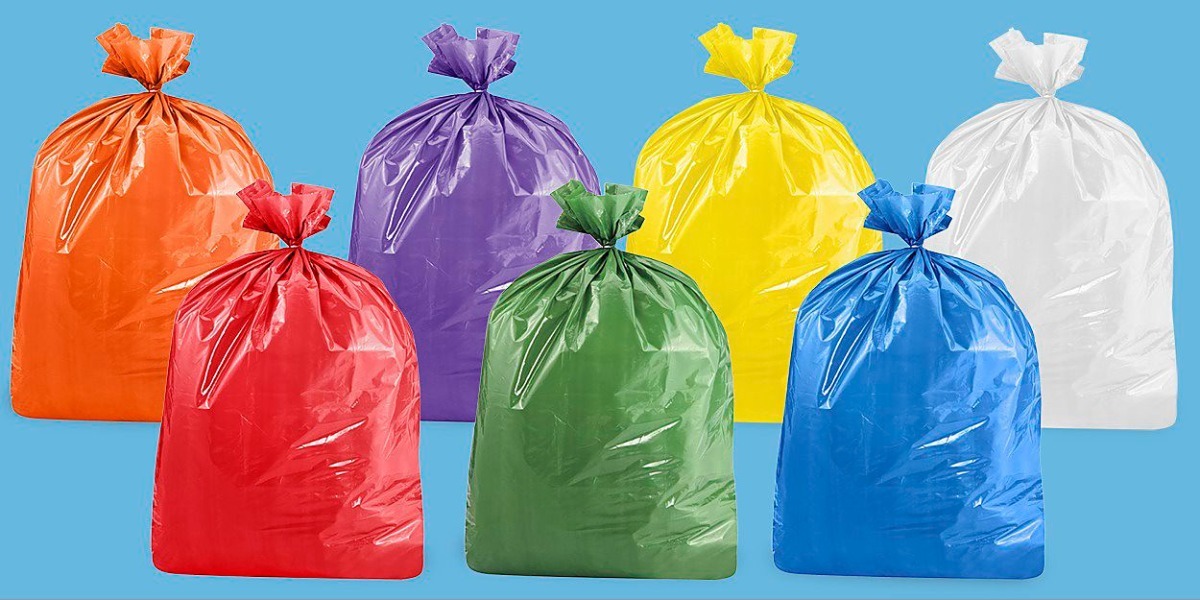 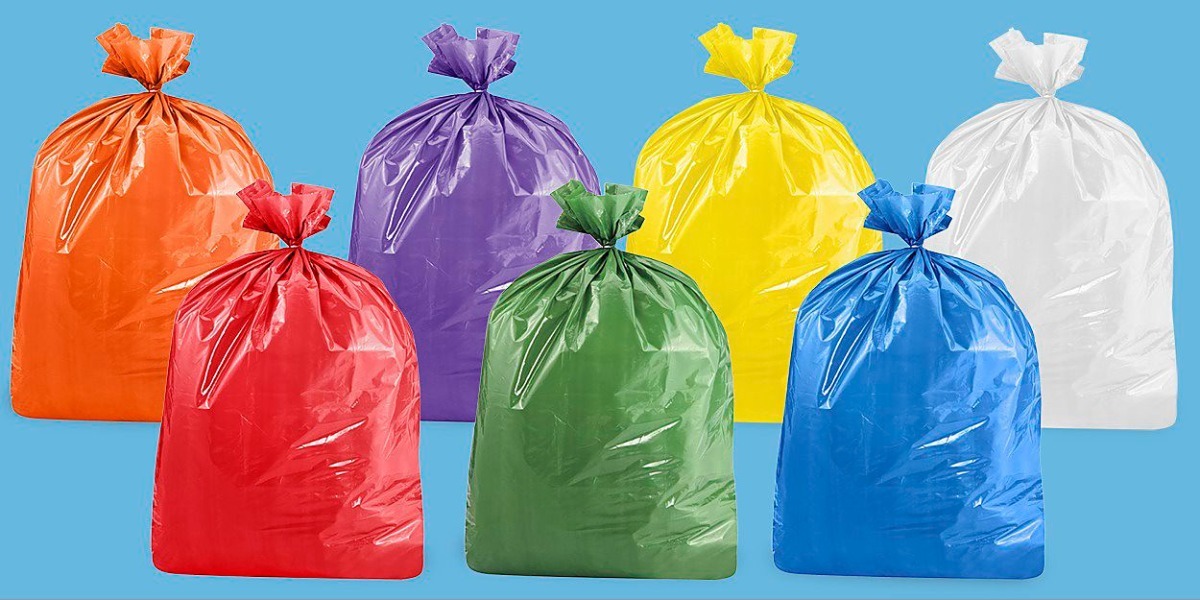 RESIDUOS ORGÁNICOS
RESIDUOS PELIGROSOS
¿CUÁNDO Y Qué DESINFECTAR?
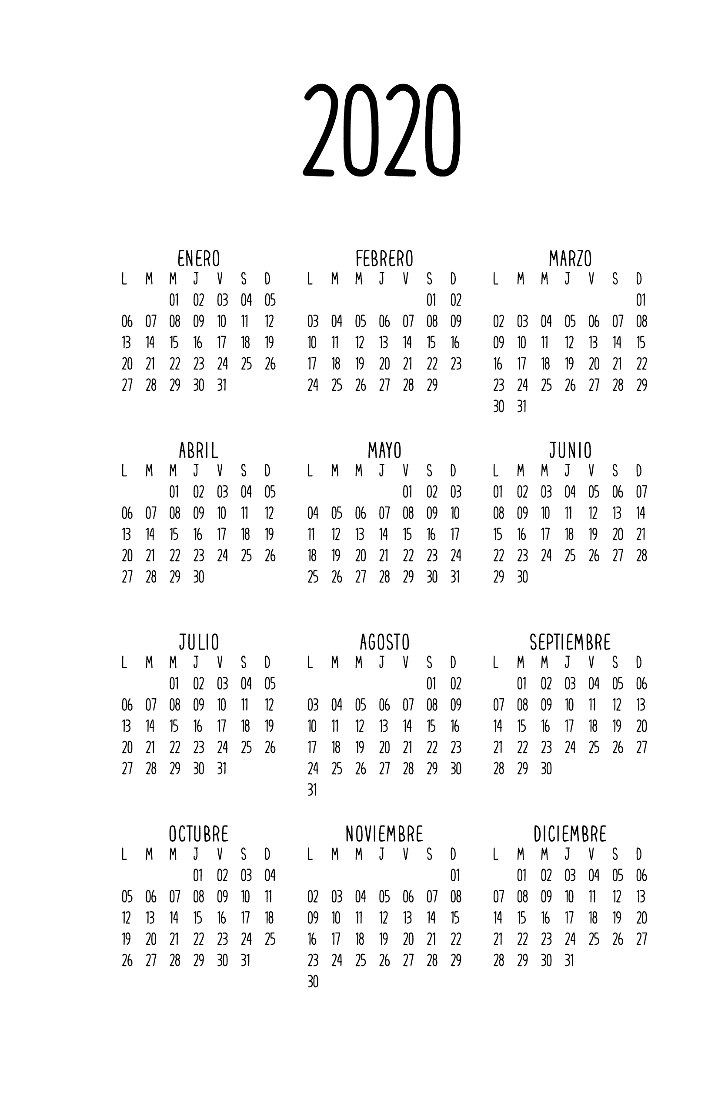 ¿CON QUÉ?
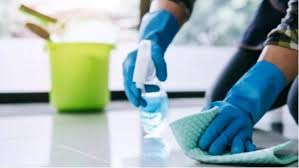 Limpieza: escobillas, escobas, trapeador, paños, agua, detergente, desengrasante, secador de algodón, etc.
Desinfectantes: hipoclorito de sodio, amonio cuaternario, etc.
Dilución de detergente para lavado o limpieza
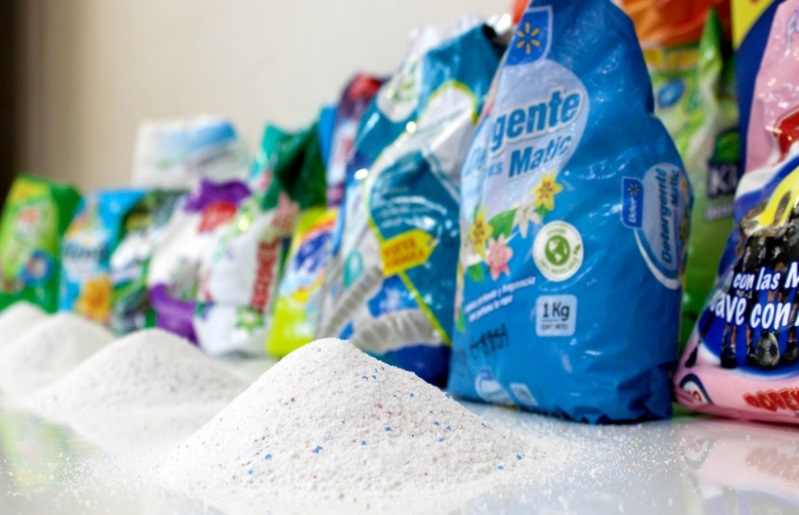 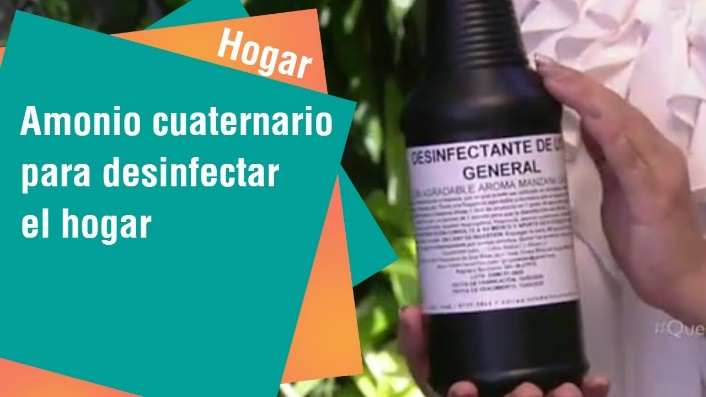 DILUCIONES A CONSIDERAR CON EL PRINCIPIO ACTIVO AMONIO CUATERNARIO
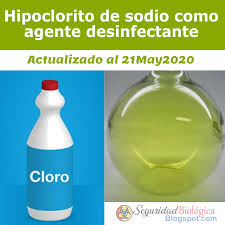 Diluciones con Cloro